«Читающая школа - читающая нация»
    В 2020 году в Казахстане дан старт проекту «Читающая школа –
         читающая нация».Целью данного проекта является создание в Казахстане  активной среды
 для творческого развития детей и  повышения интереса к чтению.Проект «Читающая школа» направлен на привитие  высокой культуры чтения.
 Развитие читательской  грамотности должны стать одним из приоритетных 
 направлений образовательного процесса  в казахстанских школах. 


екст надписи
Интерес к чтению, познанию окружающего мира через
 книги должен формироваться у детей со школьной скамьи, а библиотека должна быть местом средоточия этого интереса, проводником в этот увлекательный мир книг».
Ожидаемые результаты:Данный проект направлен на решение поставленных актуальных задач современного культурного процесса: создание привлекательного имиджа читающего сверстника в глазах учащихся, поддержку и развитие детского чтения; формирование у детей устойчивых навыков систематического, творческого, развивающего чтения. С этой целью в проекте предполагается использование, моделирование и варьирование разнообразных форм и методов работы, как традиционных, так и инновационных; мероприятия по организации и поддержке семейного чтения; конкурсы; викторины; литературные игры; презентации и др.
К вам , уважаемые родители, огромная просьба, принимать  участие во всех мероприятиях , направленных  на достижение данных задач : в школе проводятся различные мероприятия как традиционные, так и 
инновационные : различные конкурсы, викторины ,  буккросинги. 
Если остановиться на последней форме мероприятий. 
Буккроссинг это процесс обмена книгами между незнакомыми людьми, а также специальное место, оборудованное полкой для совершения этого обмена.  В прошлом году у нас буккросинг  начал свою работу и я предлагаю ее продолжить. Так же предлагаю снимать на видео ваше семейное чтение на видео и фото и отправлять  мне . Мы можем организовать с вами 
Клуб « домашнего чтения.»
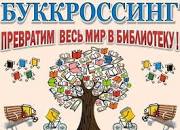 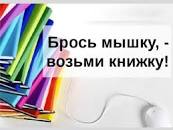 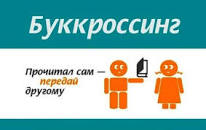 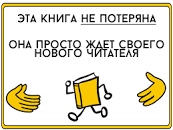